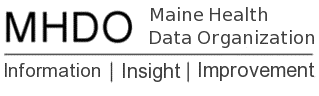 MHDO Board Meeting
March 5, 2015
Introduction of Team
Karynlee Harrington, MHDO
 Acting Executive Director
Kimberly Wing, MHDO
Programmer Analyst
David Hughes, HSRI
Project Director
Leanne Candura, HSRI
 Project Manager
Margaret Mulcahy, HSRI
 Research Analyst
Kevin Rogers, HSRI
Product Development Lead
Kate Mullins, HSRI
Assistant Project Manager
Tim Mulcahy, NORC
Deputy Project Director
Elaine Swift, NORC
Principal Research Scientist
Aaron Wesolowski, NORC
Senior Research Scientist
Kathy Rowen, NORC
Research Scientist
Scot Ausborn, NORC
Data Scientist
Judith Hibbard, University of Oregon
Senior Researcher

Mellissa Hillmyer, Wowza
Account Strategist
2
Table of Contents
Review of Title 22 Chapter 1683 section 8712 – Slide 4
Current Fulfillment
National Landscape
Review Key Feedback from MHDO Consumer Subcommittee – Slide 11
Review Grant Deliverables – Slide 15
Health Cost and Quality Website Activities
Health Data Transparency and Dissemination Activities
Review  of Consumer Advisory Group – Slide 20
Composition
Roadmap 
Recommendations
Review Current State and Future of HealthCost – Slide 25
Review of Current State
Review of Limitations
Improved Methodology
Key Enhancements
Incorporating Quality Data – Slide 38
National Landscape
Quality Efforts in Maine
Consumer Advisory Group Input
Measure Recommendations 
Review of MONAHRQ 5.0 – Slide 48
Pulling It All Together – Slide 55
Review of Wireframes
Timeline
Recommendations, Board Discussion & Next Steps – Slide 58
Public Comment – Slide 60
3
Title 22 Chapter 1683 §8712
Requirements under the Law
National Landscape
4
Title 22 Chapter 1683 §8712
REPORTS
The organization shall produce clearly labeled and easy-to-understand reports as follows. Unless otherwise specified, the organization shall distribute the reports on a publicly accessible site on the Internet or via mail or e-mail, through the creation of a list of interested parties. The organization shall make reports available to members of the public upon request.
5
Title 22 Chapter 1683 §8712
1. Quality.  The organization shall promote public transparency of the quality and cost of health care in the State in conjunction with the Maine Quality Forum established in Title 24-A, section 6951 and shall:
Collect, synthesize and publish information and reports on an annual basis that are easily understandable by the average consumer and in a format that allows the user to compare the information listed in this section to the extent practicable. 

The organization's publicly accessible websites and reports must, to the extent practicable, coordinate, link and compare information regarding health care services, their outcomes, the effectiveness of those services, the quality of those services by health care facility and by individual practitioner and the location of those services. 
The organization's health care costs website must provide a link in a publicly accessible format to provider-specific information regarding quality of services required to be reported to the Maine Quality Forum.
6
Title 22 Chapter 1683 §8712
2. Payments.   The organization shall create a publicly accessible interactive website that:
Presents reports related to payments for services rendered by health care facilities and practitioners to residents of the State. 
The services presented must include, but not be limited to, imaging, preventative health, radiology and surgical services and other services that are predominantly elective and may be provided to a large number of patients who do not have health insurance or are underinsured. 
The website must also be constructed to display prices paid by individual commercial health insurance companies, 3rd-party administrators and, unless prohibited by federal law, governmental payors. Beginning October 1, 2012, price information posted on the website must be posted semiannually, must display the date of posting and, when posted, must be current to within 12 months of the date of submission of the information.
7
Title 22 Chapter 1683 §8712
3. Comparison report.
4. Physician services.
At a minimum, the organization shall develop and produce an annual report that compares the 15 most common diagnosis-related groups and the 15 most common outpatient procedures for all hospitals in the State and the 15 most common procedures for nonhospital health care facilities in the State to similar data for medical care rendered in other states, when such data are available.
The organization shall provide an annual report of the 10 services and procedures most often provided by osteopathic and allopathic physicians in the private office setting in this State. The organization shall distribute this report to all physician practices in the State. The first report must be produced by July 1, 2004.
8
Public Reporting: MHDO and MQF
Current
HealthCost
Future
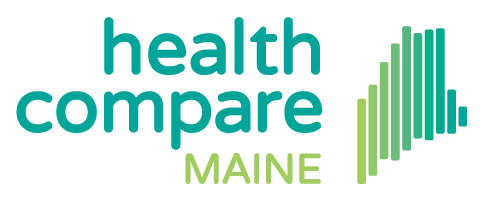 MONAHRQ
Patient Experience Matters
Annual Healthcare Associated Infections Report
MQF Hospital Utilization/Variation Reporting
9
National Landscape
Environmental scan of other cost websites in this space:
19 state sites, including an in depth review       of 5 (CO, FL, MA, MN, NH)
5 non-state sites
OpsCost www.opscost.com
New Choice Health www.newchoicehealth.com
Healthcare Bluebook www.healthcarebluebook.com
Castlight www.castlighthealth.com
FH Consumer Cost Lookup www.fairhealthconsumer.org 

Briefly reviewed other transparency websites:
Change Healthcare www.changehealthcare.com
ConsumerReports www.consumerreports.org
CalQualityCare www.calqualitycare.org
Get the Deal on Care www.getthedealoncare.org
10
Key Feedback from MHDO Consumer Subcommittee
Recommendations of the Board Subcommittee assisted in shaping the deliverables in the grant applications
11
Recommendations from MHDO Consumer Subcommittee
Expand master list of the initial 29 procedures to the grant funded 200—and as many as possible thereafter with all payer and provider claims data.
Include the Choosing Wisely® in Maine focus area procedures:
Imaging (EKGs, stress tests, cardiac catheterization)
Imaging tests (CT scan, MRI) for low back pain
Imaging tests (CT scan, MRI) for uncomplicated headaches
Bone-density (DEXA) scans for low-risk women




Link and integrate information on health care quality and cost including MONAHRQ, Chapter 270 quality data and GetBetterMe.
Provide linkages to discount or low-cost drug resources and explore feasibility of providing public access to comparative drug cost information.
Explore the inclusion of Medicare and Medicaid data into the MHDO HealthCost website and identify options for such expansion.
Explore and consider potential website improvement funding sources (i.e., grants)
12
Recommendations from MHDO Consumer Subcommittee
Provide user-friendly explanations and definitions of health cost and consumer-related terms on HealthCost website. 
Offer a HealthCost site user feedback function (i.e., survey) to support relevant and meaningful public engagement with health cost information and to assess consumer education needs in regard to cost and quality information. 
Reevaluate, modify, and improve methodologies for determining average payments of procedures for the insured population. 
Reevaluate methodologies for presentation of pricing for uninsured.
13
Recommendations from MHDO Consumer Subcommittee
Designate and expand website information clearing house role including:
Linkage with carrier cost calculator tools and cost information resources
Explore and provide alternative resources for insured population if and when access to cost calculator information is not provided by their carrier(s).
Collaborate on and support LD 990 including requirement to educate consumers about MHDO HealthCost website cost assessments and information.
Expand public awareness campaign in alignment with “Transparency in Health Care Pricing, Cycle III” grant–identified processes and programs.
Evaluate potential awareness campaign linked to public data release (i.e., recent CMS Inpatient and Outpatient hospital charge data releases) including the possibility of broader public data access through free release of limited data sets, or public access to standard queries of APCD. This evaluation should consider the context of ongoing transformation activities.
Collaborating with and link to other state and regional health data and analysis efforts (i.e., HP 1123, SIMS)
14
CMS Grant Deliverables
CMS Grants to Support States in Health Insurance Rate Review and Increase Transparency in Health Care Pricing - Cycle III & Cycle IV
15
Review of Grant Deliverables: Key Objectives from CMS Cycle III Grant (2013-15)
Health Cost and Quality Website Activities
Increase the number of “shoppable” procedures 
Incorporate quality data from MONAHRQ with cost data
Link and integrate other information on health care quality to cost information 
Evaluate the inclusion of Medicare and Medicaid data on the cost website
Reevaluate, modify, and improve methodologies for determining average payments of procedures for the insured population and explore presenting pricing for uninsured
Evaluate links and integration with other efforts in Maine involving health data (e.g., CMS SIM grant) and commercial plans’ cost calculators and price information
Evaluating linking to or incorporating prescription drug pricing information 


Incorporate more powerful tools for online analysis (e.g., allow users to select specific CPT codes, hospitals, and/or geographical areas)
Improve accessibility for mobile devices so that MHDO and other health organizations can more easily develop apps that leverage MHDO data
Improve user interface and usability of site 
Provide appropriate tools and data as separate paths on the site for researchers, employers, providers, consumers and other stakeholders
Improve web IT infrastructure to make site more modular and flexible, supporting ease of change in the future (i.e., move to content management system)
Make use of APIs to access data dynamically from a variety of analytic tools
16
Review of Grant Deliverables: Key Objectives from CMS Cycle III Grant (2013-15)
Health Data Transparency and Dissemination Activities
Evaluate and potentially build infrastructure to support national claims and hospital encounter data sets (i.e., ASC-X12 837 PACDR and ASC-X12 837)
Improve communication and outreach to the public to raise awareness of MHDO as a resource for health cost and quality data
Awareness campaign
Develop a mechanism for website user feedback
Collaborate with other state and regional health data and analysis efforts
Work collaboratively with stakeholders to better respond to their needs for data and transparency
17
Review of Grant Deliverables: Key Objectives from CMS Cycle IV Grant (2014-16)
Health Cost and Quality Website Activities
Increase the number procedures displayed
Add additional medical procedures
Develop and implement an inpatient procedure category and affiliated procedures
Add mental health/substance abuse procedure category and affiliated procedures
Explore adding a dental procedure category and affiliated procedures
Explore adding and enhancing pricing information for pharmacy data (previous activities focused on researching and linking to external data sources)
Increase the number of non-hospital facilities displayed


Define clinical data to collect (such as laboratory results) and explore integration options 
Enhance the consumer website experience on computers, tablets, and mobile devices
Enhance the procedure search function (possibilities include searching for facilities by a clickable county map and searching for procedures by clicking on relevant areas of the human body)
Enhance data display (possibilities include displaying color-coded price variation on a county map; reporting cost using symbols or words rather than numbers)
18
Review of Grant Deliverables: Key Objectives from CMS Cycle IV Grant (2014-16)
Health Data Transparency and Dissemination Activities
Work with stakeholders to develop an online data request system to collect information required for data release and streamline the release process
Research and make recommendations on the best data payment model options that promote access and sustainability
Research and make recommendations on options for self-service access to data
Support the ongoing activities of the Consumer Advisory Group
19
Review of Consumer Advisory Group
Composition of Consumer Advisory Group
Roadmap
Recommendations
20
Consumer Advisory Group Composition
Group Charge:  The MHDO Consumer Advisory Group will provide input and guidance to the Agency on its efforts to provide and integrate comprehensive and useful health care cost and quality data through its publicly accessible venue for Maine people.
Governance Structure:  The MHDO Consumer Advisory Group serves in an advisory role, and provides recommendation to the MHDO staff and, when appropriate, the MHDO Board.  Decisions within the Group will be made by consensus.  
Membership: The Quality Counts Consumer Advisory Council plus additional members.
21
Consumer Advisory Group-Overview of Roadmap
May 16, 2014 Overview of Road Map and Review of MHDO’s Current Website
July 11, 2014 External Resources, Including Prescription Drug Pricing Information
Sept. 12, 2014 Persona Presentation; Quality Indicators Part I, Including Integrating MONAHRQ Data 
Nov. 14, 2014 Quality Indicators Part II
Jan. 9, 2015 Review of MONAHRQ, plan to integrate cost and quality, HealthCompare style tiles
March 13, 2015 Review draft of revised website
May 8, 2015 Awareness Campaign

July 10, 2015 Review MHDO’s CMS Grant Product Plan (website, consumer guides etc.) and Timeline
Sept. 11, 2015 (tentative) Celebrate Achievements and Discuss Next Steps
22
Consumer Advisory Group Recommendations: Website Function
Focus on ease of access
Ensure the website is accessible
Allow searching by code or by procedure using patient-centered terminology
Add a way to search visually by part of the body
Provide a way to see costs by insurance and by provider




Add color
Make sure the site is touchscreen-friendly
Provide Technical Assistance for the site; dedicated email or hotline
Provide an application on HealthCost to translate the site into other languages
23
Consumer Advisory Group Recommendations: Website Content
Define the purpose and vision for the HealthCost site.
Make HealthCost a one-stop-shop. Have information on procedures, hospitals, and physicians in one place.
Provide different types of information for patients and others. We are most interested in patients—defined as empowered, informed consumers.
Remove the provider-centric categories in the Cost Compare steps.
Make sure that behavioral/mental health services are among the choices.










Add links to information about transportation options.
Make sure costs are provided for every type of consumer regardless of their coverage.
Include information about various Medicaid/Medicare formularies.
Provide more information on prescription medications such as the cost and efficacy, providers’ costs, providers’ contracts, and reimbursement rates. 
Develop a mechanism for updating the resources annually.
Make the Resource page more interactive, less of a list.
24
Current and Future State of HealthCost
Review of Current State
Review of Limitations
Improved Methodology/consulted with external experts
Key Enhancements
25
Maine HealthCost: Current State
Costs for 159 procedures in the following categories:
Emergency Department
Lab Tests
Office Visits
Outpatient Procedures
Radiology and Diagnostic imaging

Data from 56 facilities

Does not display data by payer
26
Key Limitations and Enhancements
27
HealthCompare Maine: More Data
Improve procedure/facility matching to increase low Ns
Better analyze imaging claims data
Increase number of facilities with lab data
Bring back the 24 procedures that were pulled because of quality concerns
Bring in the 14 procedures that had low Ns for all facilities reporting on them
Relax professional and facility claim requirements where appropriate
28
HealthCompare Maine: More Facilities
Expanding the number of facilities
29
HealthCompare Maine: Inclusion of Provider Practices
Per Title 22 Chapter 1683 §8712, end state goal is to include provider practices
Targeting to include for September release
Challenges Include:
Identifying provider practices for inclusion
Matching the identified providers with an NPI
Ensuring providers have sufficient claim volume to protect PHI
30
HealthCompare Maine:More Shoppable Procedures
31
HealthCompare Maine:More Shoppable Procedures
Additional procedures selected based on:
Consumer Advisory Group Feedback (Mental Health, Cardiac, Maternity)
Board Feedback (Inpatient)
Volume (frequently occurring procedures)
Shoppability (Physical Therapy and Chiropractic)
Choosing Wisely Procedures (variety of imaging procedures)
32
HealthCompare Maine:Improved Methodology
Reviewed CPT codes with billing expert to determine:
Which (if any) CPT codes to bundle
Whether to include professional claims, facility claims, or both
If the code was current
Which modifiers can be used with the code
Alternative procedures

Reviewed methodology with subject experts (hospital administrators, payors) to determine:
Best method of cost averaging
Data cleaning/outlier removal
Cost attribution (billing provider or service provider; parent organization or affiliated group)
Grouping of facilities on website
33
HealthCompare Maine: Improved Methodology
Revising cost calculations:
Better matching between facilities and claims
More purposeful data cleaning
Better identification of final, adjudicated claim
Improve complexity calculations
34
HealthCompare Maine: Improved Methodology – Episode “Groupers”
Medical Episode Groupers—examine the costs for an episode across facilities, payers and providers.
Help examine variability in total price of an episode of care, not just a procedure
National-level interest in this approach: informs value-based purchasing
Currently examining the Truven “MEG” 
Also discussing PROMETHEUS with HCI3: offers free episode definitions (CPT, ICD-9 codes for episodes) but clinical logic would still need to be developed & applied
Will also explore 3M Core Grouper, although primarily a tool to risk-adjust DRGs rather than group episodes
35
HealthCompare Maine:Quality Data
Detailed plan to integrate quality metrics into the cost display to allow consumers to make informed healthcare decisions
36
HealthCompare Maine:Key Enhancements
Contracted with design firm WOWZA to create a new and interactive website that is easily accessible on mobile devices.
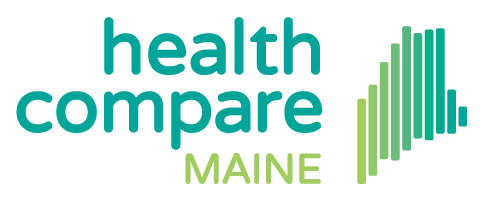 37
Incorporating Quality Data
National Landscape
Public reporting of health care Quality in Maine-MONAHRQ, Patient Experience Matters, GET BETTER MAINE
Consumer Advisory Group Input
Measure Recommendations
38
National Landscape
A number of national developments in transparency support the work of MHDO and make it unique:
CMS support for state APCDs (ongoing)
Support for development of cost transparency websites via CCIIO Rate Review grants 
Focus on HIT, data analysis and quality reporting in CMMI State Innovation Model (SIM) program (ME is round 1 test state awardee)
Increasing transparency of Medicare data from CMS
New data release process for inclusion of Medicare data
Release of new CMS cost and quality data
Hospital Star ratings (2015): Overall quality (by provider/facility) and domain-specific (e.g., CAHPS) ratings rolled out to all Compare websites.
39
National Landscape
Other cost and quality sites:
There are numerous sites operated by states, companies and foundations
They rarely present both cost and quality information for facilities or procedures – usually one or the other, or “cost” data is actually charge data with less utility to consumers
Including both cost and quality information provides consumers with comprehensive tools needed to make more informed choices
Maine’s mandate is for a site that offers both, which is unique
Maine is already seen as a leader in cost and quality transparency
40
Consumer Advisory Group: Input
MHDO has engaged closely with the Consumer Advisory Group on selection and display of quality measures
November 2014: Members reviewed six healthcare quality resources.
Members identified process, outcome and patient satisfaction measures from a number of other sites. 
Process: Timely appointments and provider availability
Outcome/Safety: Hospital acquired infections and safety
Patient satisfaction: Overall rating and patient recommendations
41
Consumer Advisory Group: Input
In February, the group was asked to identify key elements they liked about consumer-friendly cost and service websites, such as:
Favorite websites that present information on choosing consumer shopping sites, with information on product, cost, consumer rating/quality, etc.
Characteristics of a typical visit, such as goal of the visit, how the site was found, and how long the session lasted
What features were most/least liked about a typical visit to each site
42
Consumer Advisory Group:  Synthesis
Members expressed interest in detailed quality information as well as simple and clear display. MHDO must balance these two elements.
Attempting to address this by:
Focusing on patient experience and infection rates for hospitals 
Identifying additional measures as appropriate and available for other provider types
Providing meaningful context for all quality information displayed on the site
Considering linking to other sites (e.g., MONAHRQ) for more detailed quality information 
Identification of appropriate measures is an iterative process; data will be added and display revised as the site develops, new data become available, and the efficacy of measures is demonstrated
43
Quality Measure Recommendation
Bring cost and quality together to help consumers find value
Category Recommendations:
Patient experience of care (HCAHPS Summary Star Rating & other patient experience data at practice level where available)
Healthcare-associated infections
Surgical complications
Use facility-level hospital quality measures where valid
Assess availability and relevance of measures for non-hospital providers and facilities
44
Indicating Quality of Physician Groups and Non-Hospital Facilities
Limited number of quality measures for clinical services for physician groups and non-hospital facilities
Limited number of quality measures available for individual CPT codes
Recommendation: Display quality measures at the hospital level to indicate quality of physician groups and non-hospital facilities affiliated with hospitals
45
Using Hospital-Level Quality Measures to Indicate Quality of Hospital-Affiliated Providers/Facilities
Advantages
Scientifically sound, dependably collected, and timely
Meaningful to consumers as established by consumer research
Leverages available data; there are extensive hospital data available via CMS, which is not consistently the case for other facility and provider types
Allows a relatively consistent perspective on quality reporting for hospitals and affiliated facilities

Disadvantages
Does not apply to providers and facilities not affiliated with hospitals, so data displayed for providers of similar or same services will not have consistent quality info; this is a limitation of the available data
Most relevant to providers and facilities in a highly integrated hospital system
Doesn’t provide procedure- or condition-specific quality info to correspond to procedure level cost information
46
Next Steps
Continue to refine quality measures displayed on website
Example: CMS plans to make available global hospital quality ratings in 2016
Physician quality measures at practice and individual provider levels are also planned
Explore use of patient reported outcome measures (PROMIS) 


Continue to pursue procedure- or condition-level quality measures
Involves identifying specific, clinically appropriate measures that correspond to episodes of care used for calculating cost information
Is likely feasible in the long term, but will involve additional study and alignment as there are currently no standards or best practices for selecting quality for specific procedures
47
MONAHRQ 5.0
Review of 5.0
Decision points regarding the financial information we display
48
Review of Current MONAHRQ 5.0 Test Site
Information on hospital quality, utilization, and avoidable stays
Data from:
MHDO’s Inpatient Discharge Data
Medicare Provider Charge Data
CMS Hospital Compare
AHRQ Quality Indicators (populated with MHDO Inpatient Data)

Live demonstration of 5.0 Test Site
49
MONAHRQ 5.0-County Utilization
Currently display
County number of discharges
Mean cost in dollars
Median cost in dollars
County rate of discharges
Could also display
Mean charge in dollars
Median charge in dollars
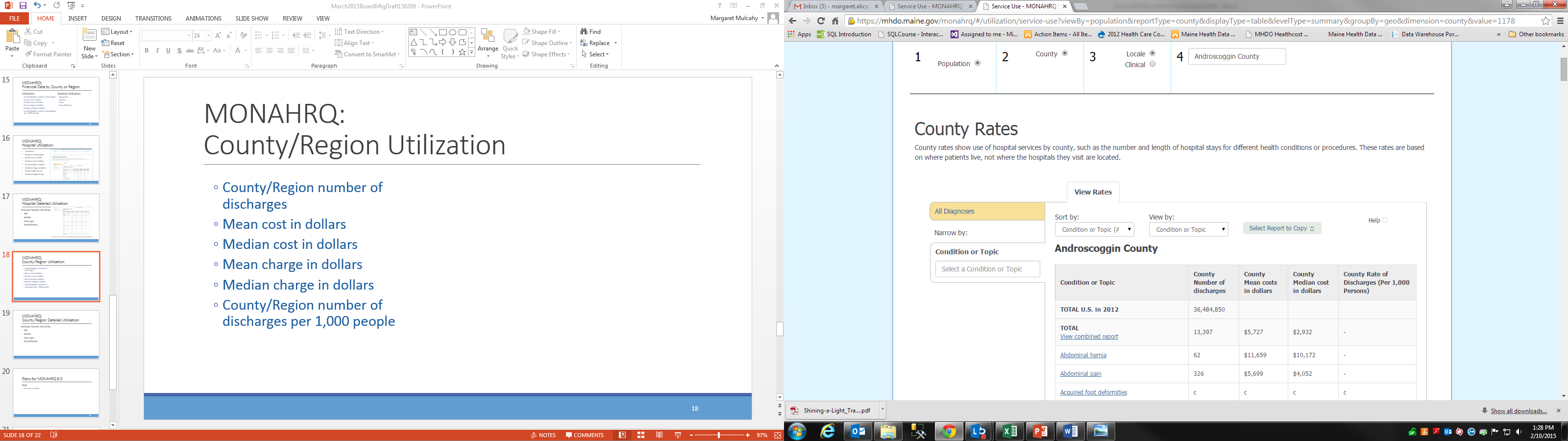 50
MONAHRQ 5.0-County Detailed Utilization
Currently display:
Discharge, financial, and LOS by:
Age
Gender
Payer type
Race/Ethnicity
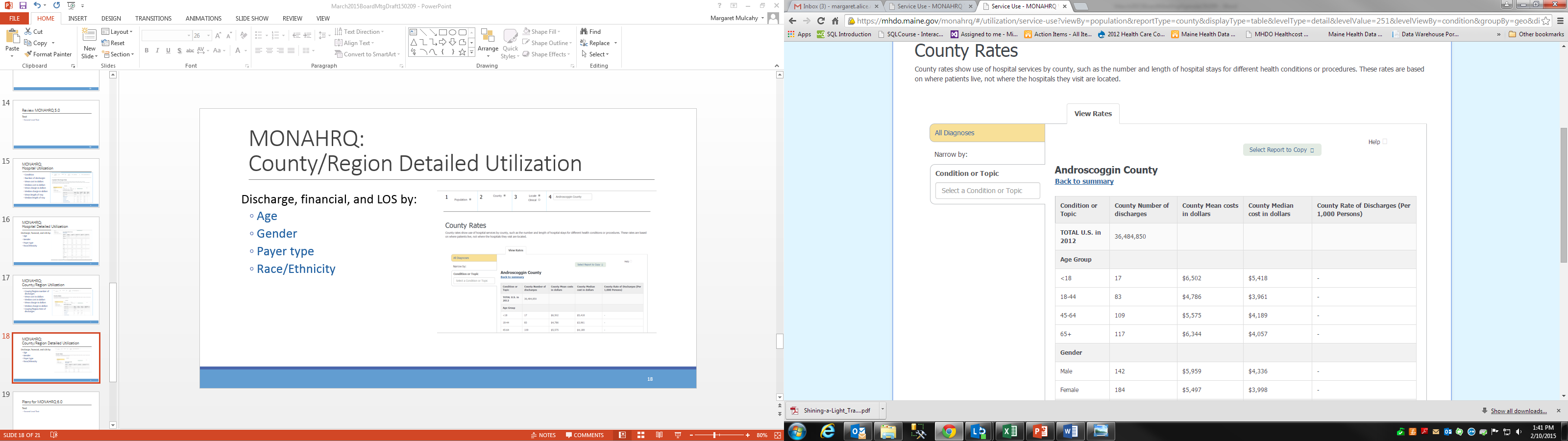 51
MONAHRQ 5.0-Hospital Utilization
Currently no facility level discharge data is displayed on MONAHRQ 5.0
Could display:
Condition, Discharge, All Financial Data, Length of Stay
Condition, Discharge, Charge Data, Length of Stay
Condition, Discharge, Cost Data, Length Stay
52
MONAHRQ 5.0-Hospital Detailed
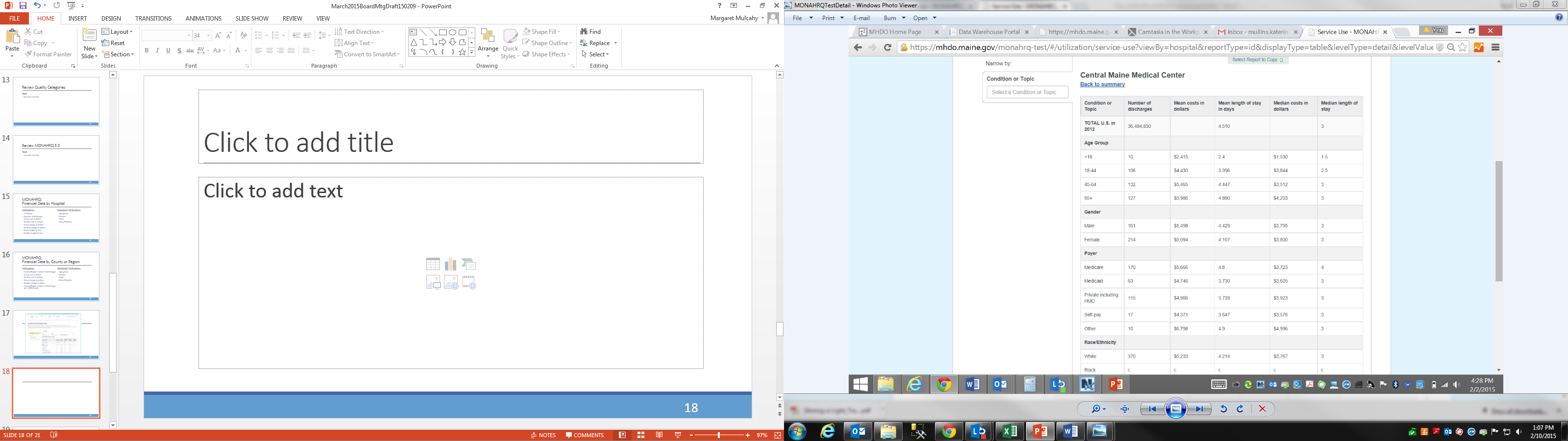 Could display:
Discharge, financial, and LOS by:
Age
Gender
Payer type
Race/Ethnicity
53
MONAHRQ : State Comparison of Data Elements Displayed
54
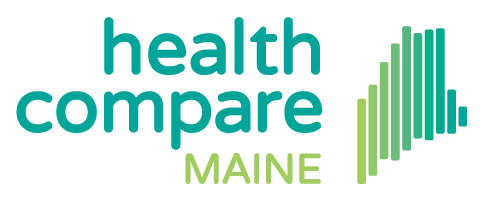 Pulling It All Together
Review of HealthCompare Wireframes
Questions
Discuss Next Steps
55
Pulling It All Together
Review of HealthCompare Maine Wireframes

Focus Group Stakeholder Testing
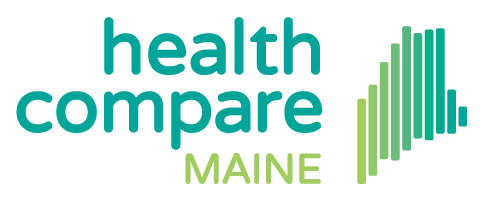 56
Website Development: Key Dates and Next Steps
57
RecommendationsBoard Discussion &Next Steps
58
Recommendations/Discussion Items
Quality Data
Display quality measures at the hospital level to indicate quality of physician groups and non-hospital facilities affiliated with hospitals.
MONAHRQ
Display charge and cost information by hospital
Display discharge, $ and LOS by hospital, age, gender, payer type, race/ethnicity
HealthCompare Maine Data Display
Display the results by distance to facility if Zip Code is entered, if none, list alphabetical.
Episode/Grouper Recommendation to Board this Spring
59
Public Comment
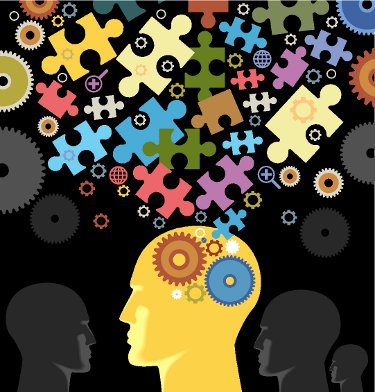 60